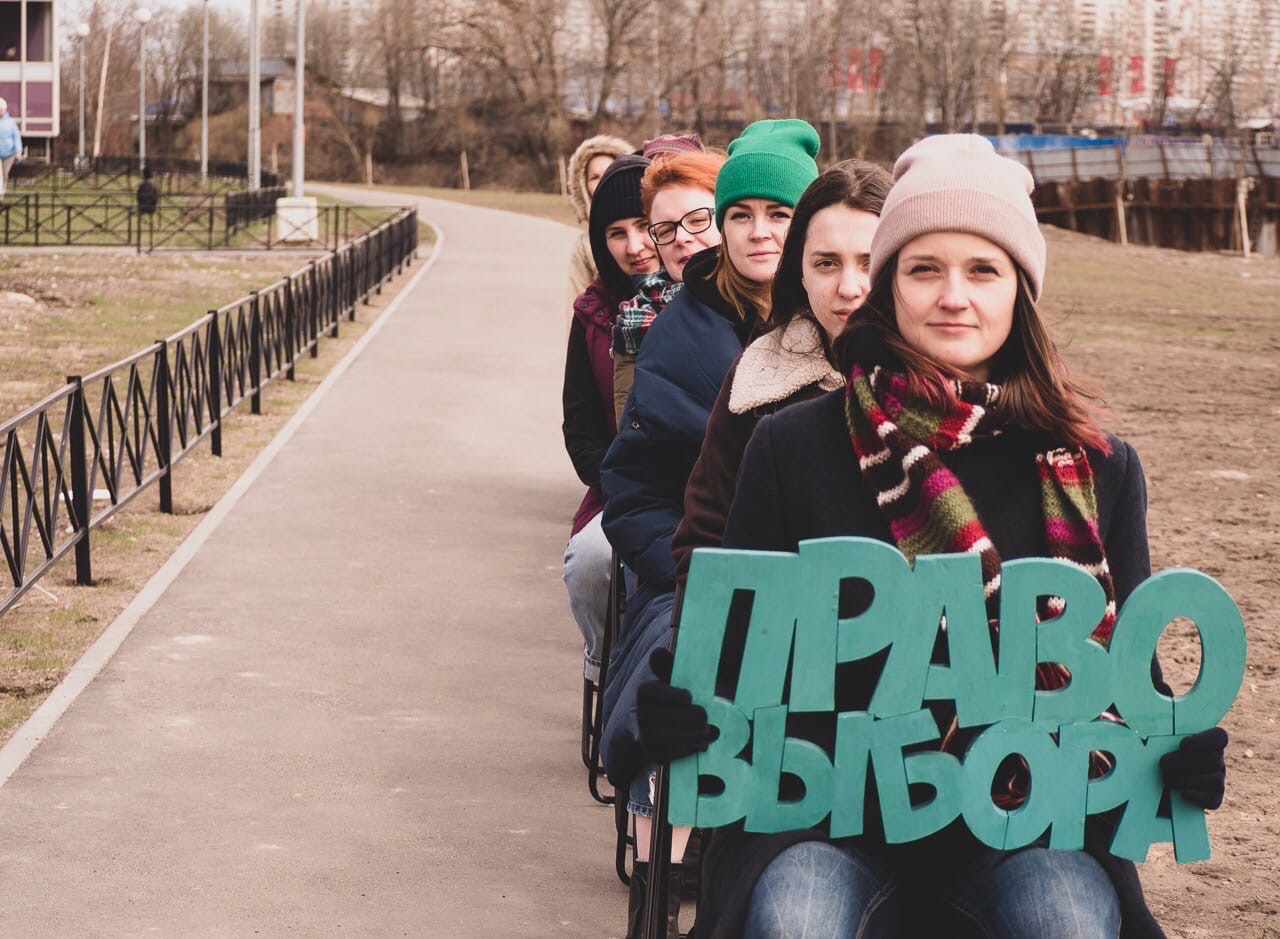 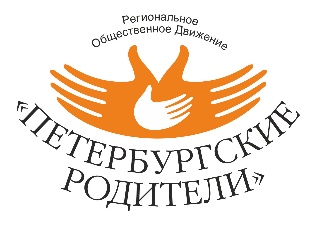 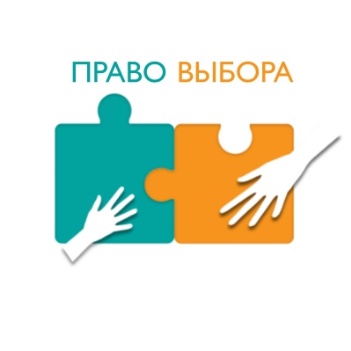 2/56
О проекте «Право выбора»
Проект родился в Региональном общественном движении «Петербургские родители» как возможность помогать подросткам старшего возраста, которые проживают в сиротских учреждениях.

Участники проекта - подростки старше 14 лет, у которых мало шансов обрести семью. Часто они имеют опыт переживания потери семьи, возврата от опекунов.
с 12
учреждениямимы сотрудничаем
2013
— год создания проекта
2/56
О названии
Почему проект называется «Право выбора»?
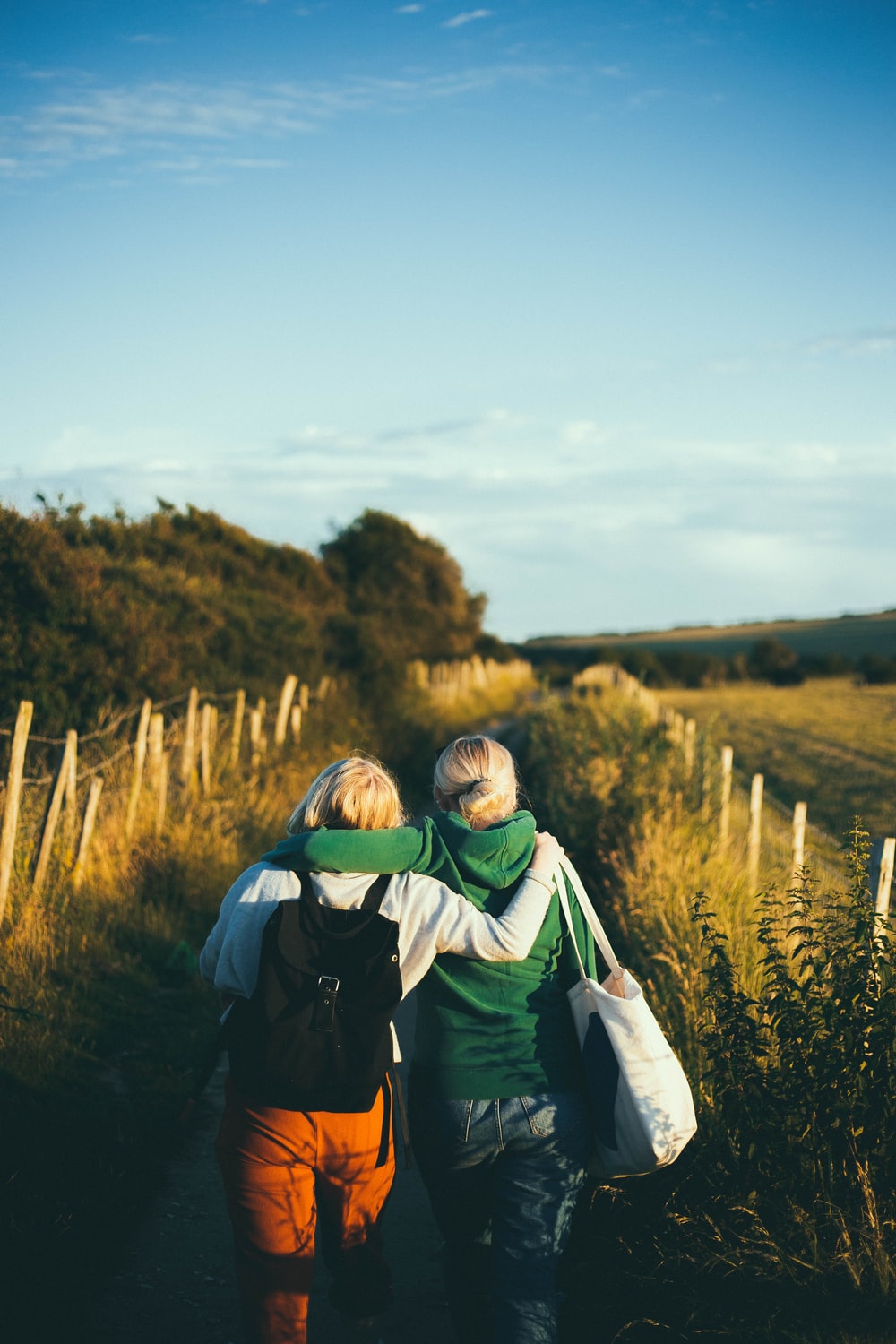 Проект «Право выбора» назван так, потому что подростки старшего возраста готовятся выйти в большую жизнь, они будут принимать ответственные решения, от которых зависит их благополучие, будут ежедневно делать самостоятельный выбор. Часто в прошлом у таких детей нет опыта эффективного разрешения сложных жизненных ситуаций, так как они имели опыт жизни в тяжелых условиях, которые оставили после себя психологические травмы и последствия насилия, серьезно нарушающие степень доверия к миру и людям. Эти переживания часто мешают им принимать верные решения.
Таким детям необходимо общение с людьми, близкими им по возрасту, готовыми делиться своим успешным опытом и создавать пространство для получения опыта и общения. Это необходимо для того, чтобы создалась основа для уверенного понимания своего места в мире и развития доверия к людям.
3/56
Цели проекта
01
02
03
Предоставление возможности подросткам улучшатьи развивать свои представления о себе, окружающих людях и мире в целом
Участие в гармонизации обстановки внутри учреждения и содействие развитию эффективных отношенийс воспитателями и педагогами
Обучение подростков построению отношений, помощь в разрешении конфликтов, социализация и адаптация
4/56
«Значимый взрослый»
Направления деятельности
Подросток, попавший в детский дом:
Значимый взрослый:
Травмирован фактом оставленияв учреждении, остро переживает предательство
Вынужден адаптироваться к новой обстановке и правилам
Проходит через физиологические и психологические изменения, присущие переходному возрасту,а значит, еще более уязвим
Ощущает недостаток персонального внимания и участия со стороны людей, не включенных в систему сиротских учреждений
Молодой человек в возрасте до 32 лет, который имеет запас принятия и ещё активно развивает ценности, на которых формируется общий интерес к миру
Не связан профессионально с системой детских учреждений
Готов оказывать поддержку, делиться опытом
6/56
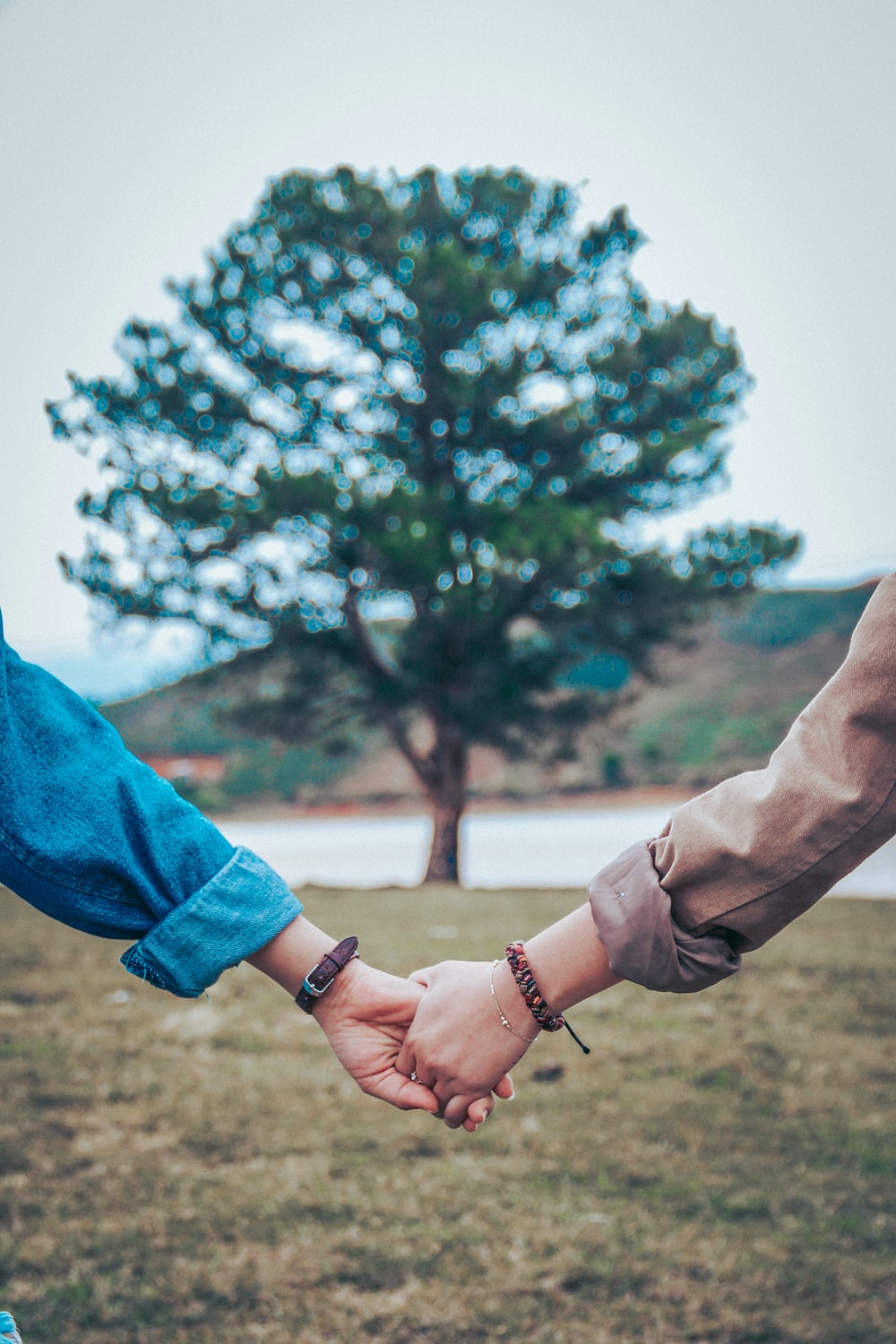 Направления деятельности
«Значимый взрослый»
Результаты взаимодействия значимого взрослого и подростка:
Подросток получает персональную поддержку в кризисной ситуации
Учится строить доверительные долгосрочные отношения
Перенимает эффективные стратегии взаимодействия с миром
Получает обратную связь о себе, формирует адекватную самооценку
7/56
Информация о добровольцах
Профиль добровольца
Ограничения-противопоказания к участию в проекте
13/56
Как стать значимым взрослым за 5 шагов?*
Оставить заявку любым удобным способом:1. В группе «Право выбора» в ВК https://vk.com/pravo_vybora
2. В личном сообщении руководителю проекта Дарье Кибасовой3. На сайте https://pravovybora.spb.ru/
1
5
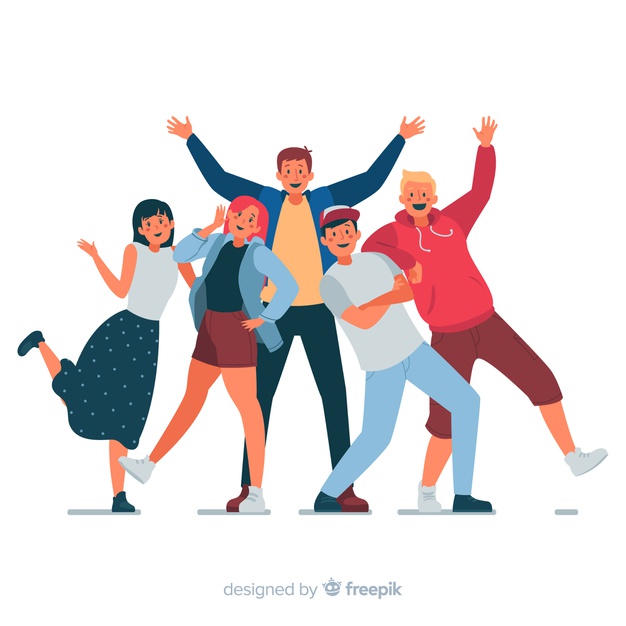 2
Заполнить анкету добровольцав нашем центре по адресу м. Ладожская, пр. Энергетиков, д. 11 к.2
3
Пройти 3-месячную подготовку (занятия проходят дважды в неделю по пятницам и воскресеньям)
4
14/56
* Макет объявления для публикации в соц. сетях
Собрать необходимые документы для посещения детского дома
Пройти финальное собеседование и быть готовым к встрече с значимым подростком!
Набор добровольцев проходит в два этапа
1. Привлечение добровольцев
2. Собеседование
15/56
Подготовка добровольцев
Объем подготовки
От 100 до 150 часов. После знакомства с ребёнком она продолжается в виде супервизий и поддержки, если возникают любые вопросы или перемены в жизни или в психологическом состоянии любого участника процесса.
Во время подготовки специалисты проекта:
делятся опытом, рассказывают о детях и последствиях их жизненной истории;
изучают вместе особенности формирования личности,  взаимоотношения с окружающим миром, стратегии  формирования целей и особенности их достижения, понимание себя.

Формат работы
Активная групповая работа с элементами тренинга, обсуждения, выражение личного мнения. 
Это групповые и индивидуальные обсуждения, ролевые игры, обсуждения прочитанных книг, обмен чувствами и т.д.
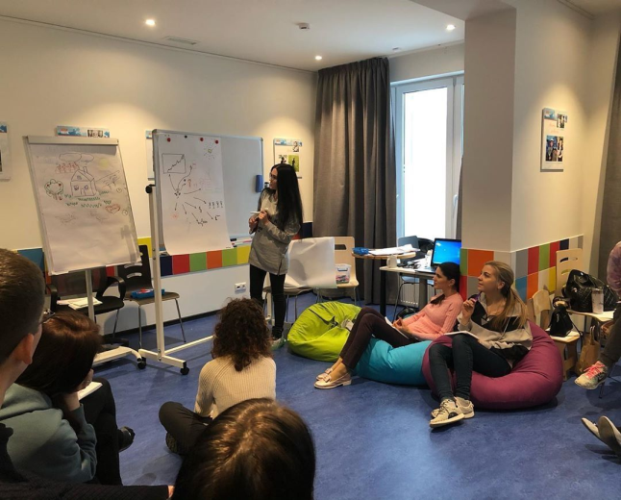 Подготовка 11 потока добровольцев
16/56
Подготовка добровольцев делится на две части
2 часть (9 занятий, 10 тем) проводится ведущим специалистом, идеологом проекта Татьяной Владимировной Дорофеевой. Мы обсуждаем: 
особенности детей с сиротским опытом;
особенности формирования личности;
теорию привязанности;
подростковый возраст;
жестокое обращение;
утраты и др.
1 часть (5 занятий, 15 тем) посвящены темам цикла «Точка отсчета», на которых обсуждаются такие темы, как:
«Благополучие»;
«Ценности»;
«Мировоззрение»;
«Ответственность»;
«Границы»;
«Конфликты» и пр.
Обсуждение этих тем необходимо для того, чтобы сформировать свою четкую позицию, обсудить и понять, как разговаривать с ребенком на эти темыи как передавать свой опыт.
17/56
Подготовка добровольцев
В программу включена встреча, на которую приходят добровольцы проекта, которые уже являются «значимыми взрослыми» и делятся опытом. 
В процессе подготовки участники ведут рабочие тетради
В завершении подготовки доброволец формирует концепцию своих взаимоотношений с подростком, которую представляет на финальном собеседовании
Психологами проекта принимается окончательное решение о возможности дальнейшего участия добровольца в проекте
Пара «значимый взрослый – подросток» Юля и Настя
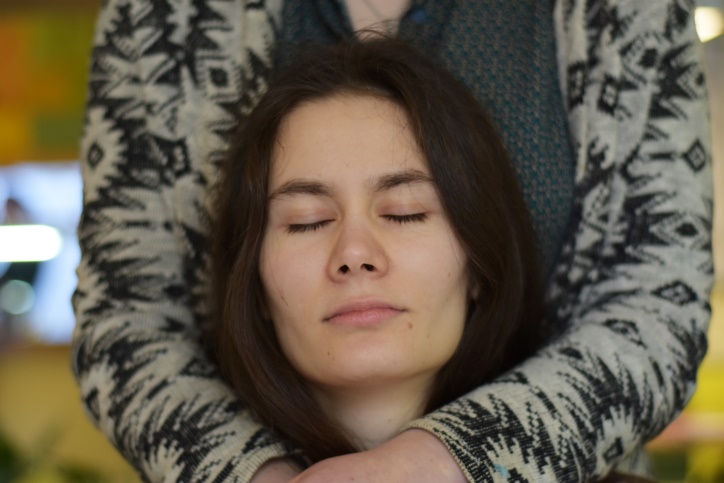 18/56
Цели и задачи добровольца
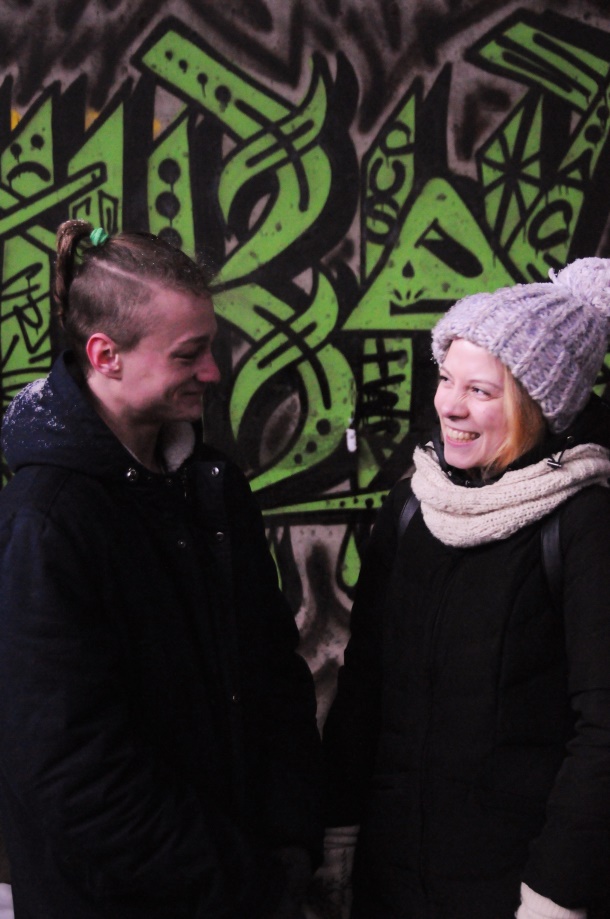 Цель добровольца – построить длительные, доверительные, дружеские отношения с подростком.
Это отношения, в которых доброволец создаёт условия для формирования понятных дружеских отношений, искренних и честных. В них ребёнок получает поддержку и формирует уверенность в себе.
Доброволец берет на себя ответственность за поддержание этих отношений, дает честную обратную связь, помогает подростку увидеть мир и быть его активным исследователем.
Результатом работы добровольца являются сложившиеся длительные дружеские отношения,в которых развивается и подросток, и Значимый взрослый.
Пара «значимый взрослый – подросток» Настя и Антон
22/56
Почему эти задачи решает доброволец?
Детей уже несколько раз подводили взрослые и им очень сложно в этой ситуации жить и доверять другим взрослым. В ситуации, которая по праву считается кризисной, детям нужна поддержка со стороны безопасного взрослого, который не будет ничего требовать от ребенка, просто будет рядом и будет принимать его состояние.
У детей в учреждениях уже есть взрослые, которые их окружают: воспитатели, родители, государственные служащие (представители органов опеки и руководство учреждения), педагоги, мастера, наставники в школе и в учреждении. У всех этих людей по отношению к ребенку есть обязанности и ответственность, они стараются ее осуществлять и реализовывать добросовестно, от них все ждут результата, и они, в свою очередь, ждут результат от ребенка - трудно в такой ситуации наладить дружеские отношения. 
В этой ситуации ребенку максимально подходит друг, который может поддержать и помочь в трудную минуту.
“
«…детям нужна поддержка со стороны безопасного взрослого, который не будет ничего требовать от ребенка, просто будет рядом и будет принимать его состояние»
“
23/56
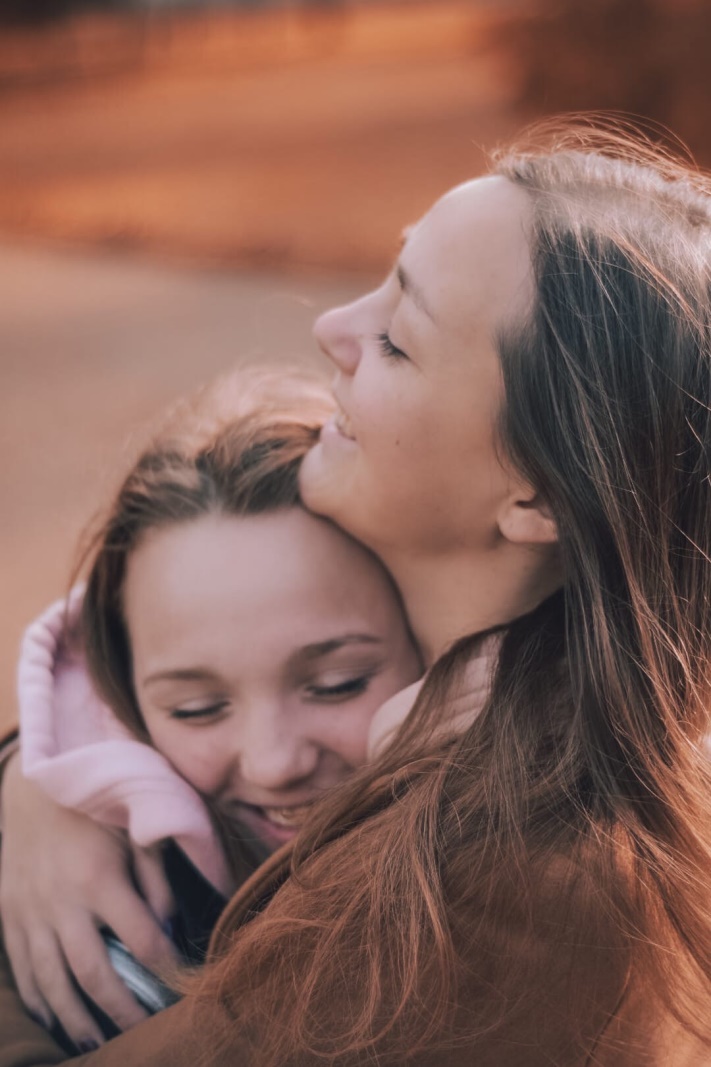 Почему эти задачи решает доброволец?
К близким по возрасту людям, не имеющим отношения к специалистам учреждения, у детей, как правило, не возникает отторжения. Наоборот, есть интерес, потому что у взрослых есть возможность делиться опытом, что привлекательно для детей.
Кроме того, взрослые «в теме» современных тенденций общения и имеют схожие взгляды. 
Добровольцы безопасны для общения, потому что никого из детей не выделяют и от них никто не зависит. 
Дети имеют возможность знакомить их с особенностями своей жизни в учреждении и получать искренние ответы на жизненные вопросы.
Пара «значимый взрослый – подросток» Даша и Саша
24/56
Почему в проекте существуют возрастные ограничения?
Оптимально, если другом для ребенка станут добровольцы в возрасте от 18 до 32 лет.
В этом возрасте чаще нет постоянного партнера, но есть уже опыт дружеских отношений, и это позволяет обсуждать вопрос построения отношений
Если есть брак, то он молод, и пока нет желания завести ребенка или принять подростка в семью
Есть желание изучать себя и обсуждать изученное, открывая все новые ресурсы для формирования активной позиции.
Еще нет желания воспитывать и давать указания,что часто случается с людьми, у которых уже большой жизненный опыт
Есть большое желание исследовать мир и развиваться, делать это вместе с человеком, в которого веришь.
Пара «значимый взрослый – подросток»  Юля и Настя
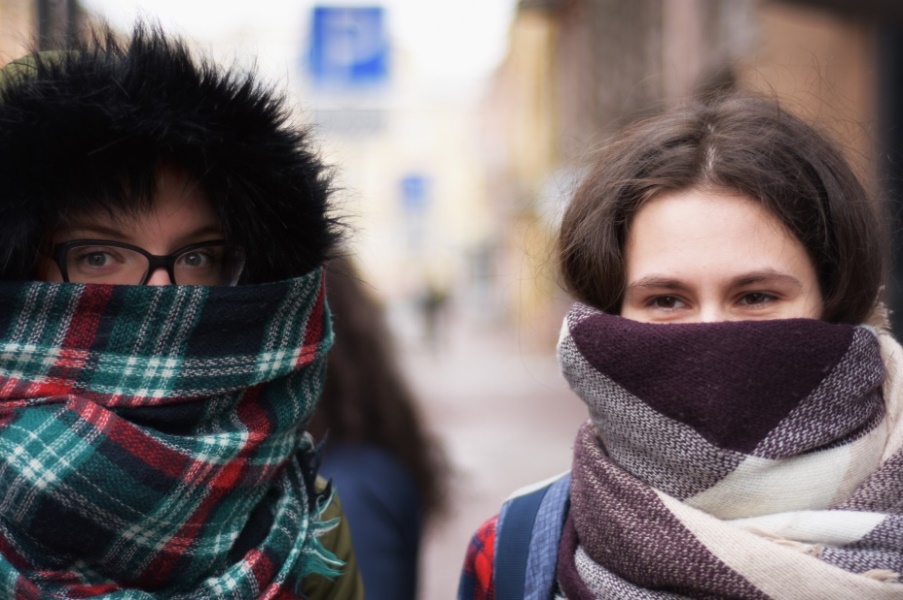 25/56
Большее количество добровольцев проекта
в возрасте 23-28 лет
28-32 года — 5%
Таких людей немного, потому что они, как правило, выбирают приоритетом семьюили работу, и занимаются добровольчеством только те, кто имеет к этому устойчивый интерес и готовы выделять время, и при этом не ждать результата быстро.
18-23 года — 15%
Желающих стать добровольцами такого возраста много, но часто в процессе подготовки выясняется, что приоритетна учеба или другие важные дела. 
В этом возрасте у добровольцев уже есть опыт сепарации от родителей, окончания школы, поступления в ВУЗ.
Добровольцы имеют много сил, чтобы достигать целей, поскольку вызовами этого возраста являются целеустремленность, настойчивость.
23-28 лет — 80%
Эти люди часто проживают личностный кризис, это заставляет их активно искать себя. Если он пройден эффективно, значит у людей есть опыт, который они готовы ненавязчиво передавать и развиваться вместе. Уже полностью готовы осознавать ответственность и принимать решения, осознают свой опыт и могут его обобщать и распространять.
26/56
Кому нужен значимый взрослый?
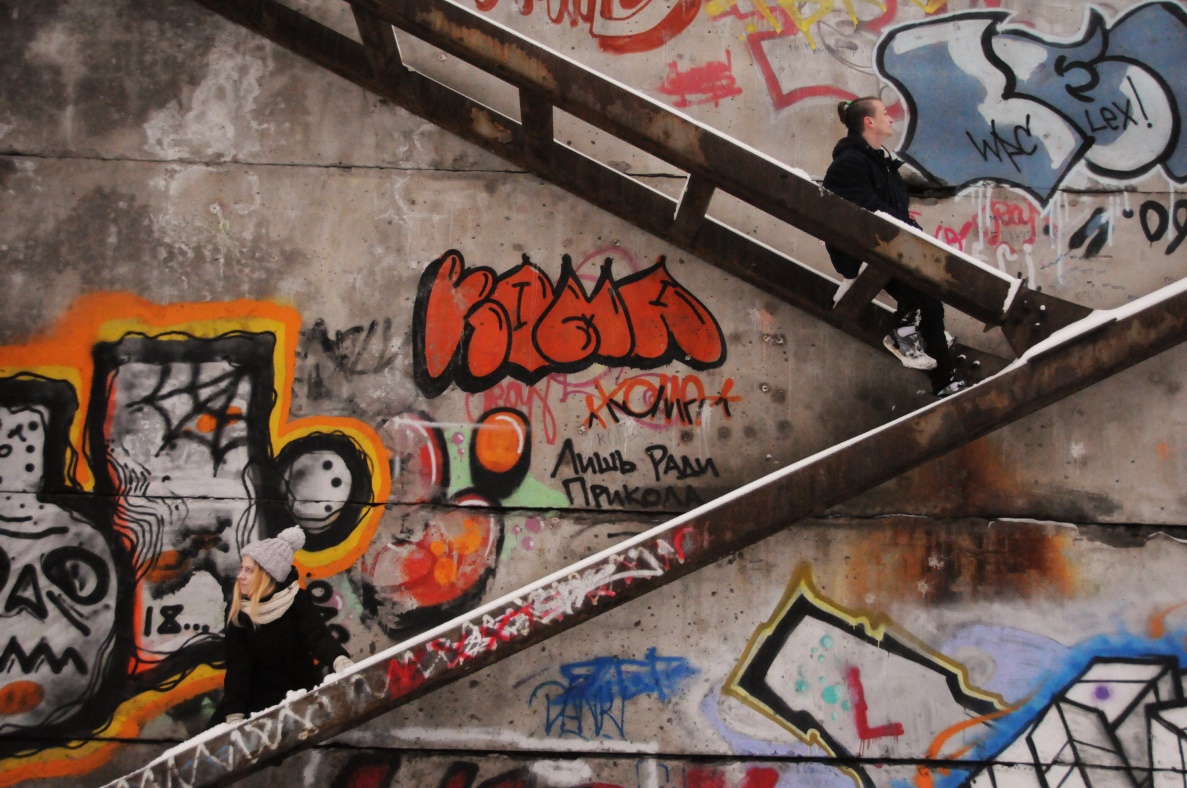 Дети, которым нужен значимый взрослый, это не все дети, а лишь те, кто не имеет возможности попасть в семью для жизнеустройств – из-за нежелания или невозможности  (повторно отказные дети и дети со сложным психологическим состоянием)
Дети, испытывающие стресс, одиночество, злость, проживающие утрату, нуждающиеся в поддержке.
29/56
Пара «значимый взрослый – подросток»  Настя и Антон
Как складывается пара значимый взрослый - подросток?
Перед тем, как сформировать пару, специалисты проекта знакомятся с детьми, спрашивают их о том, хотят ли они участвовать в проекте, и, оценив объективно их состояние, понимают, какой взрослый должен оказаться рядом, чтобы отношения развивались и были полезны для ребенка.
Пара «значимый взрослый – подросток»  
Таня и Диана
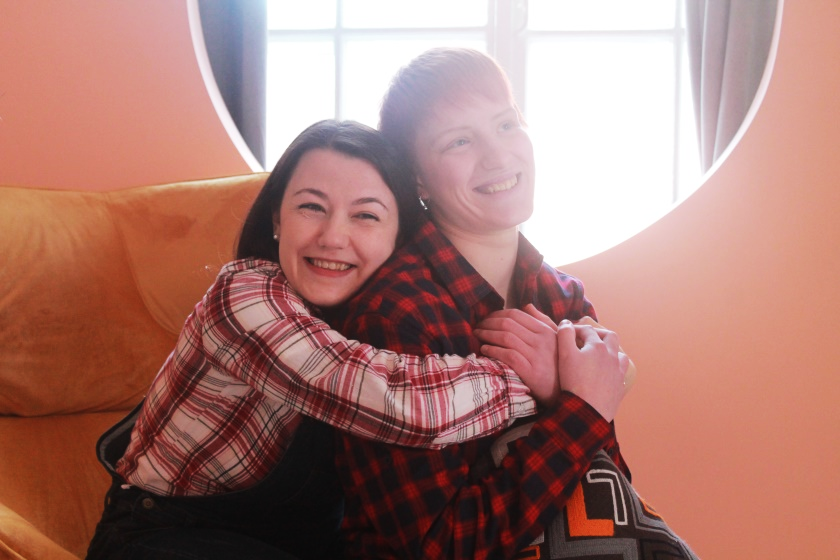 31/56
Мероприятия для значимых пар
Кулинарные мастер-классы
Значимые взрослые и их подростки с  удовольствием посещают занятия «Открытой кухни». Под руководством шеф-повара вместе ходят за продуктами, вместе учатся готовитьи красиво украшать блюдо, вместе дружно едят то, что приготовили, и угощают друзей.
Бывает, совсем незнакомые друг другу ребята приходят и очень быстро находят общий язык, начинают помогать друг другу, а через 2 часа вот такой дружной готовки они просто садятся за один стол  для совместного обеда — радостные, открытые, смеются и весело обсуждают, как это было, планируют следующие встречи, наслаждаются обедом и общением.
Фото с кулинарного мастер-класса
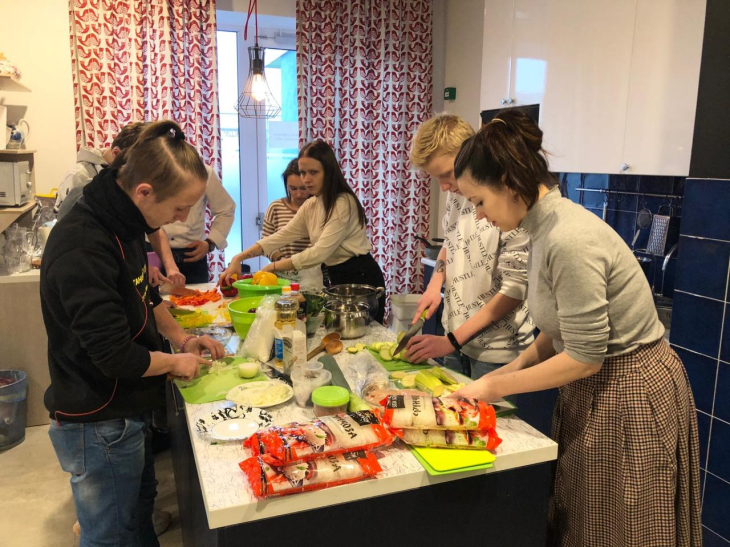 40/56
Мероприятия для значимых пар
Выезды на природу
Значимые взрослые и дети выезжают на природу и устраивают себе  настоящий праздник с насыщенной программой пикника, квесты, поиск клада по территории, подвижные игры. 

Ну и, конечно, дети готовят большое разнообразие еды на костре с помощью значимых взрослых.

Такие поездки делают ребят более самостоятельными, заинтересованными и инициативными.
Фото с выезда на природу
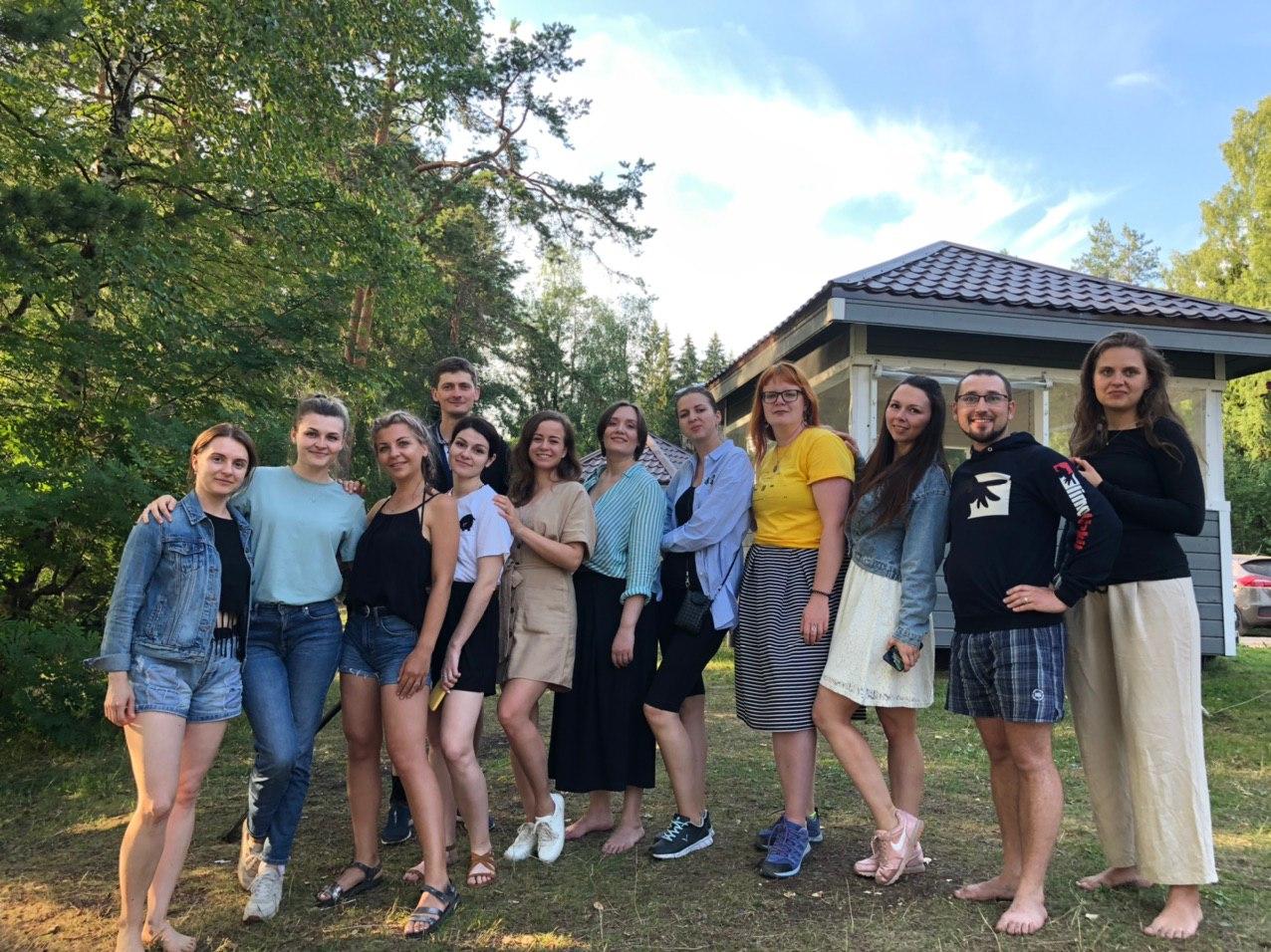 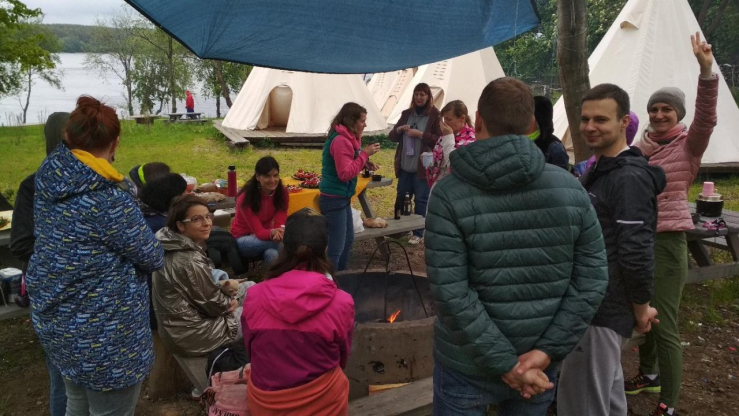 41/56
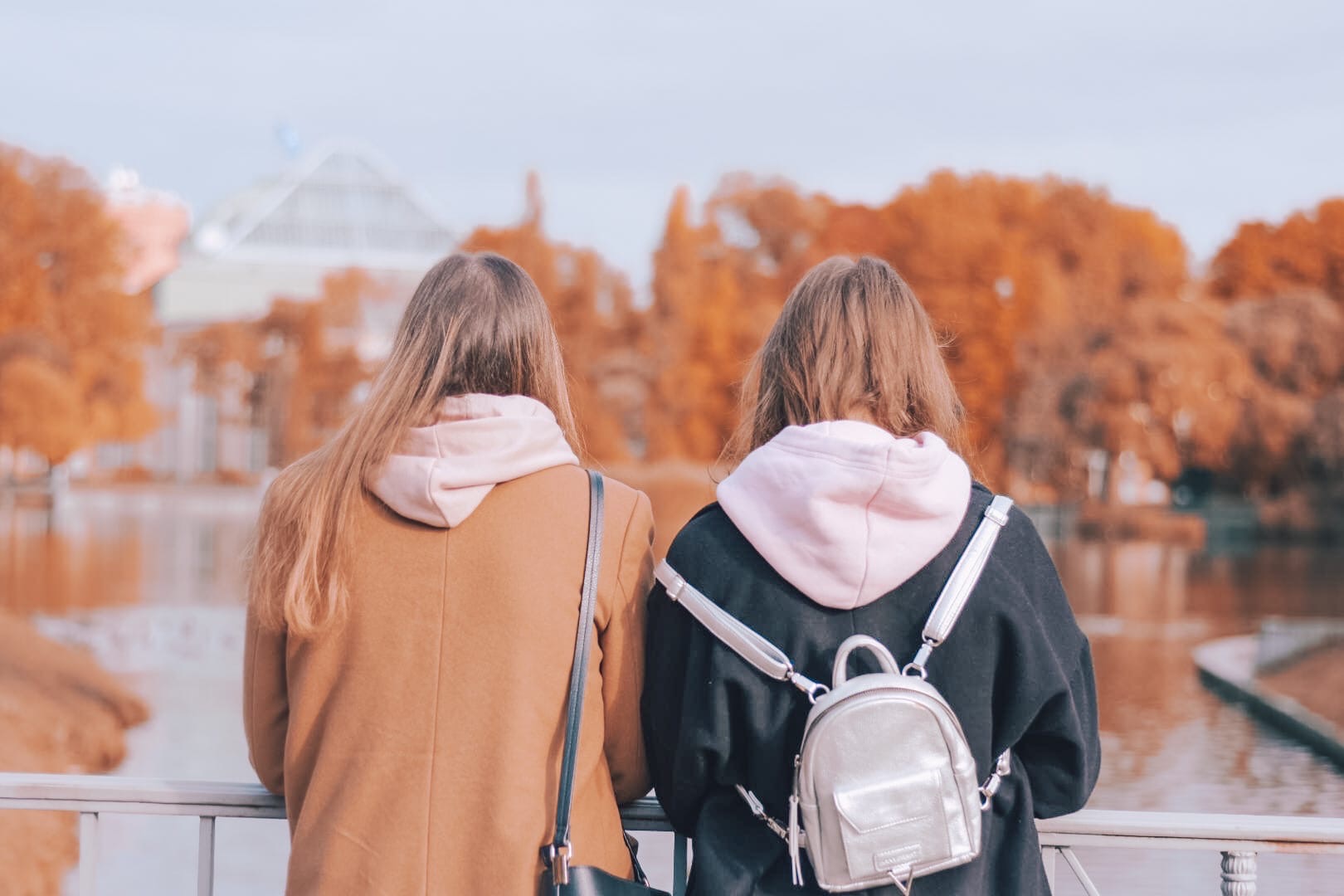